Дизайн-проект школьной столовой
Зеленодольский филиал МБОУ «СОШ №7» 
с. Чкаловское Спасского района 
Приморского края
реализация гранта 
Губернатора Приморского края 
«Лучшая школьная столовая» 
май, 2025 года
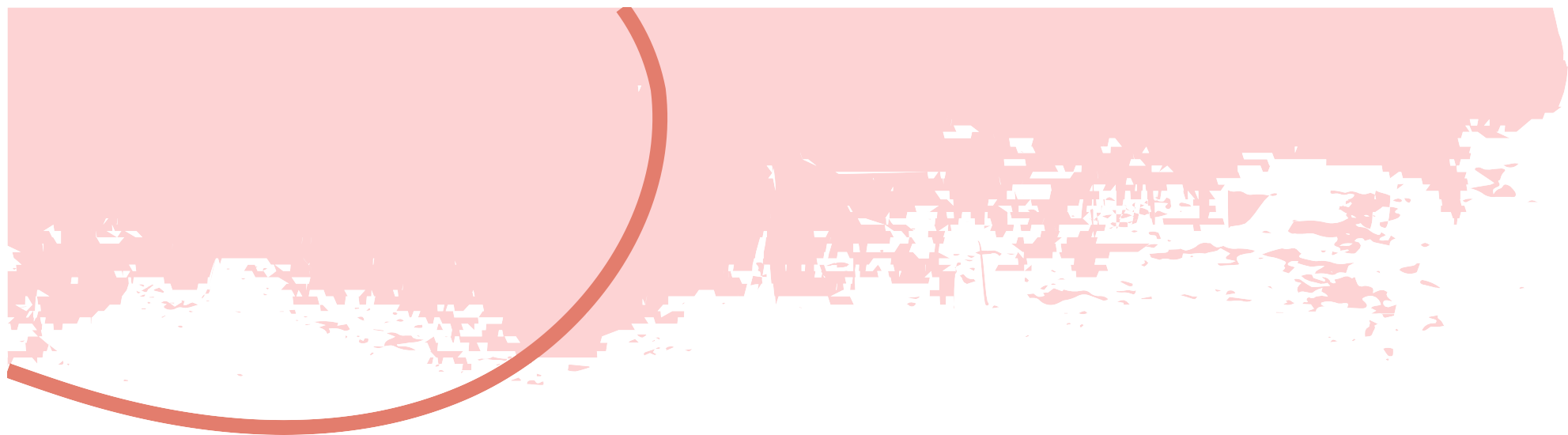 -на превращение обычной школьной столовой в привлекательное и современное место для приема пищи. 
-на создание пространства, которое будет не только функциональным, но и приятным для времяпровождения школьников.
Этот проект направлен:
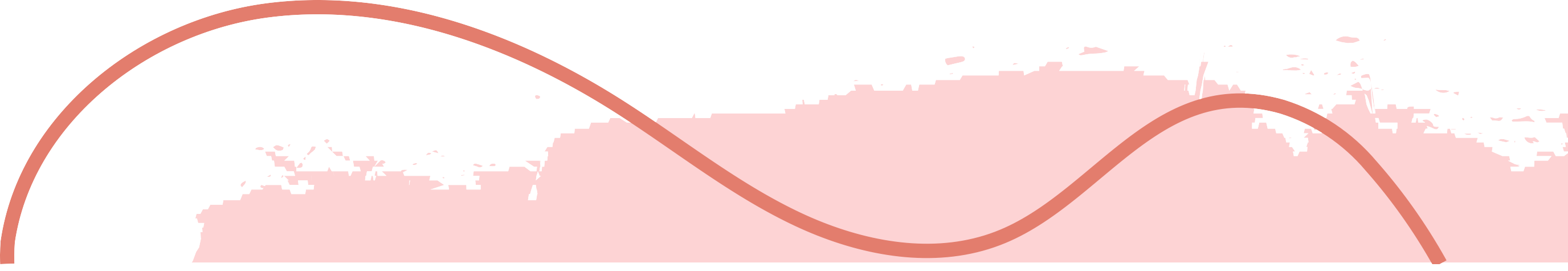 Замена  раковин  и кафельной плитки в зоне
 умывальника
Замена входной двери:
ДО
ДО
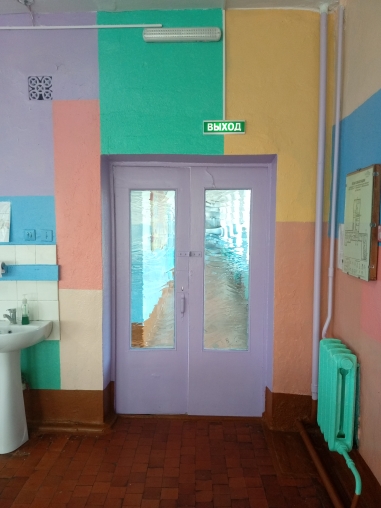 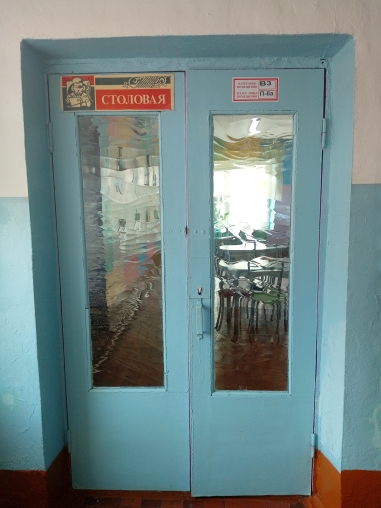 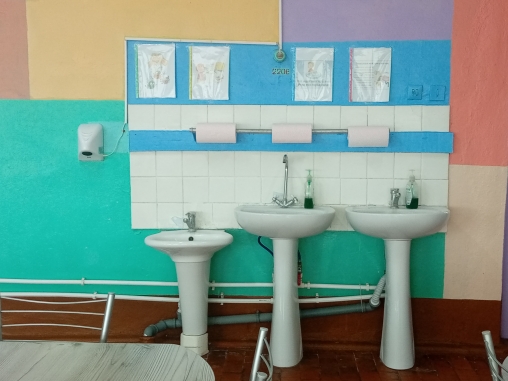 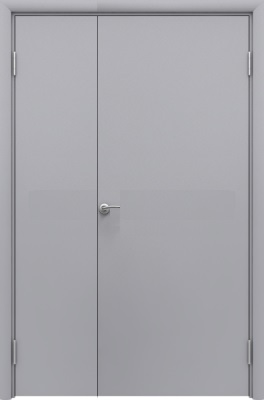 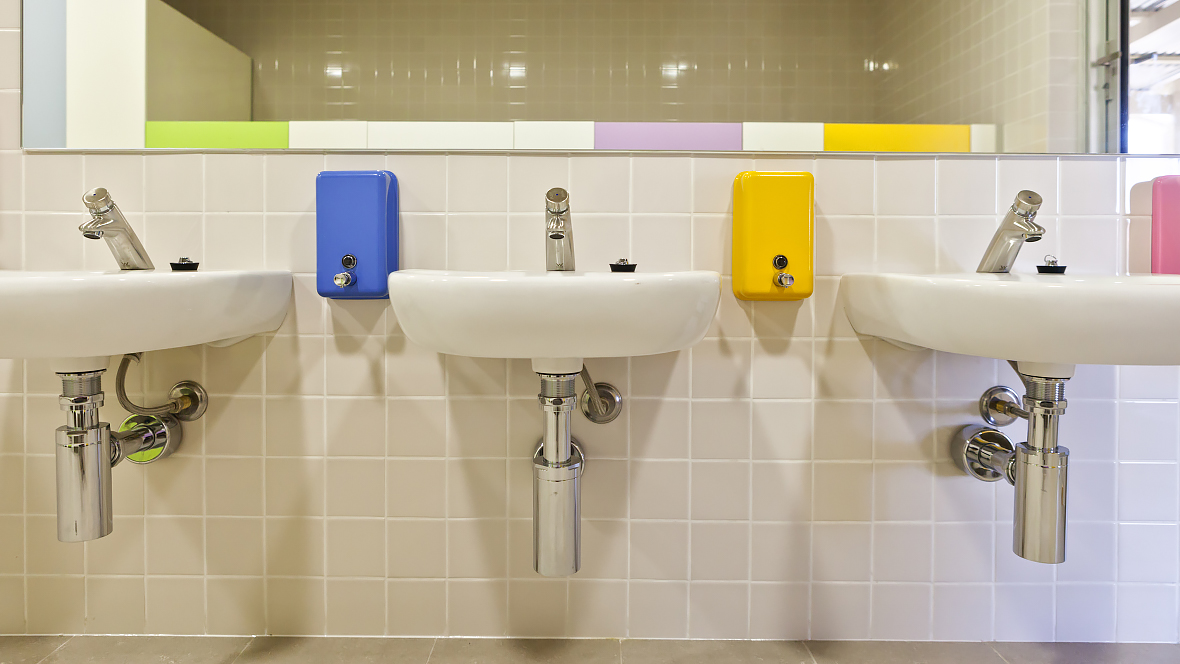 ПОСЛЕ:
ПОСЛЕ:
Замена полового покрытия
В пищеблоке
В обеденном зале
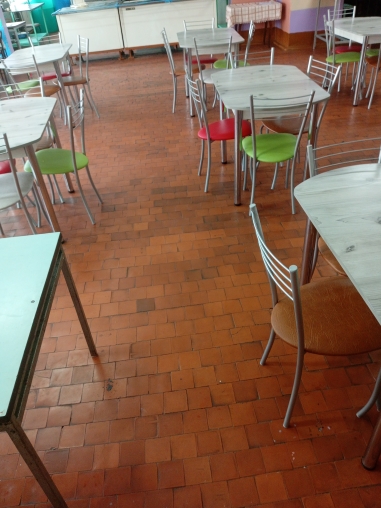 ДО
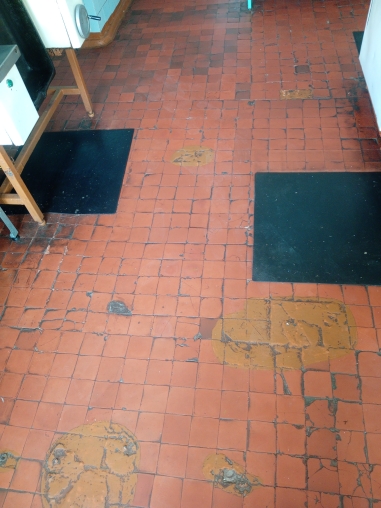 ДО
ПОСЛЕ
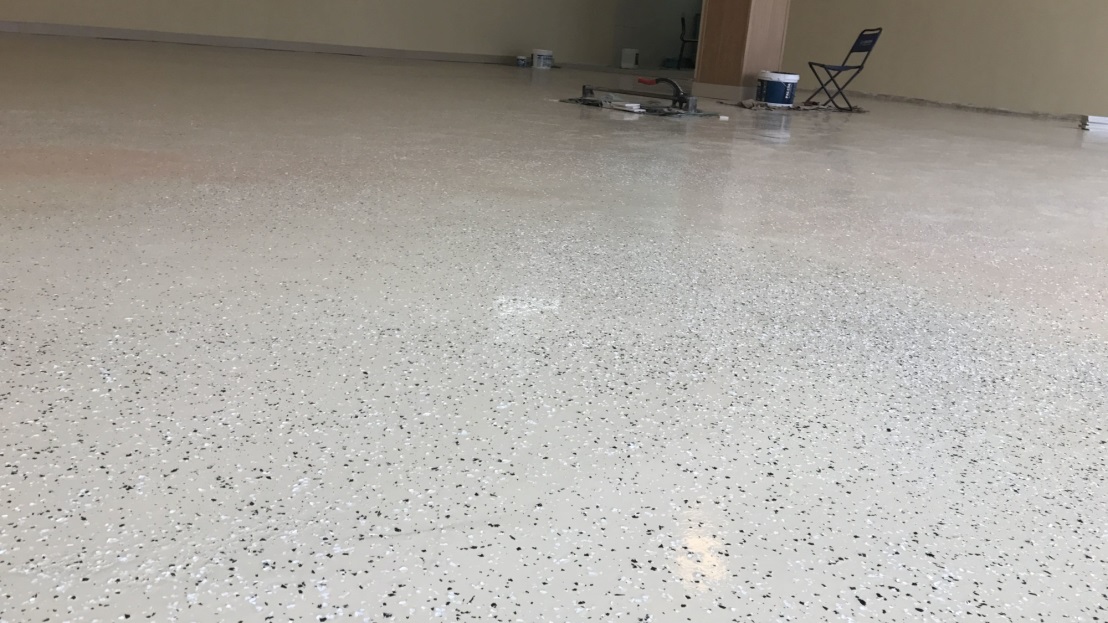 Износостойкое эпоксидное покрытие «Солидтоп» , бесшовное
Замена освещения в обеденном зале
Дополнительное освещение
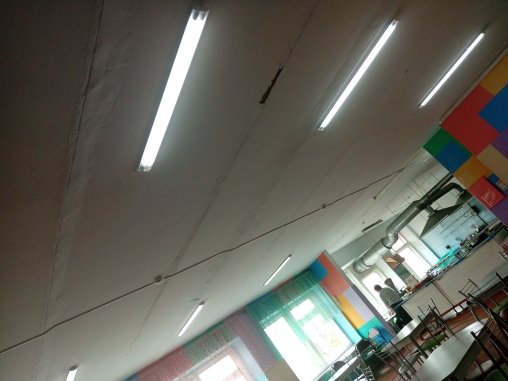 ДО
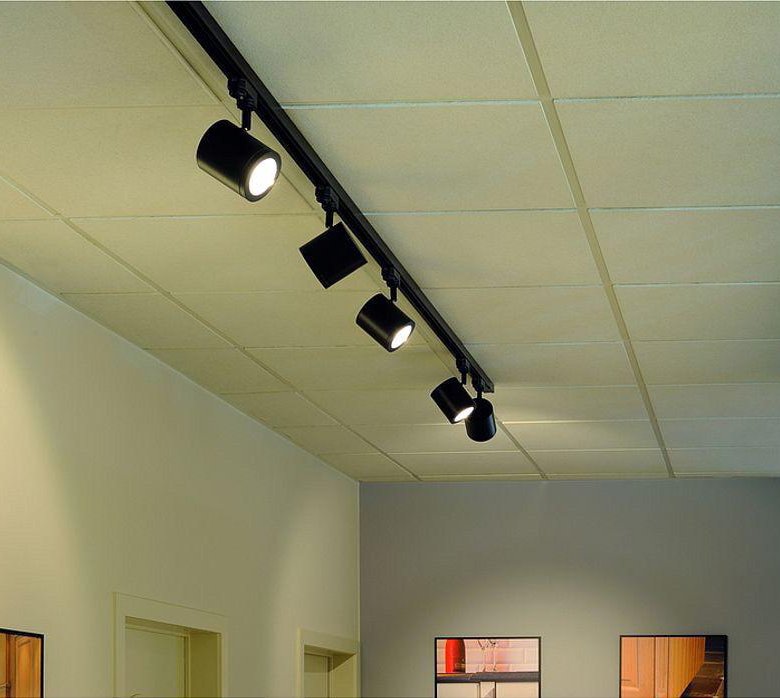 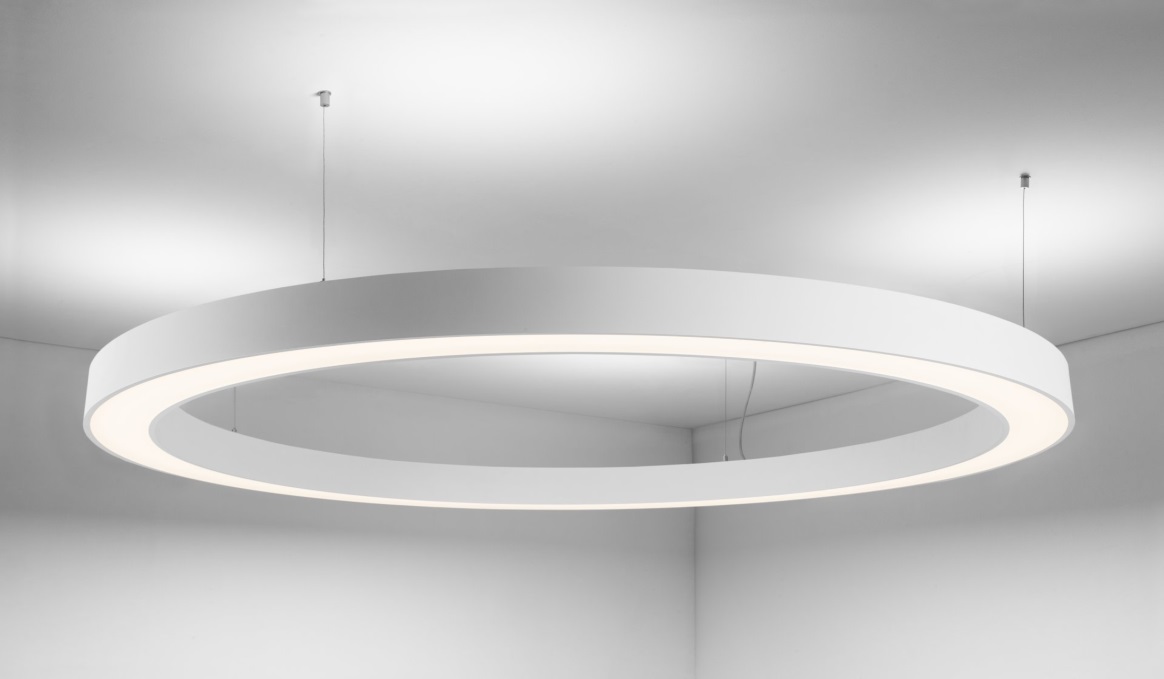 ПОСЛЕ
Обновление зоны раздачи
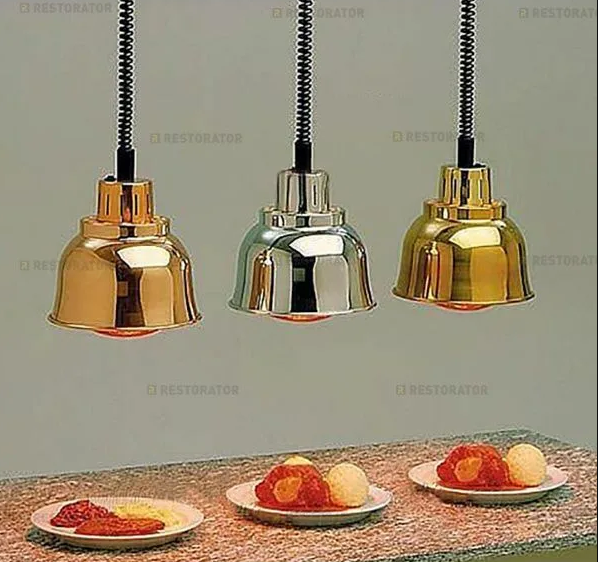 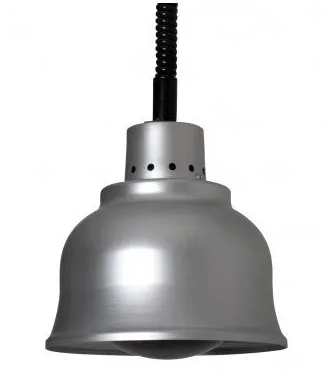 ДО
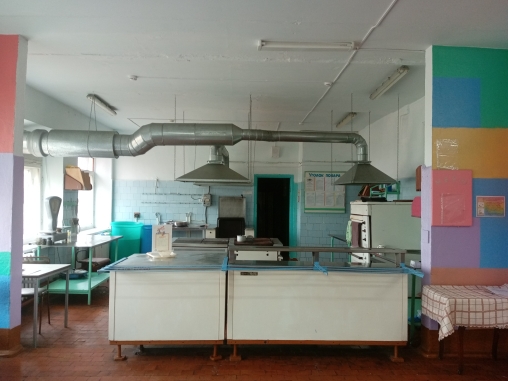 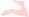 ПОДОГРЕВАЮЩАЯ 
ЛАМПА
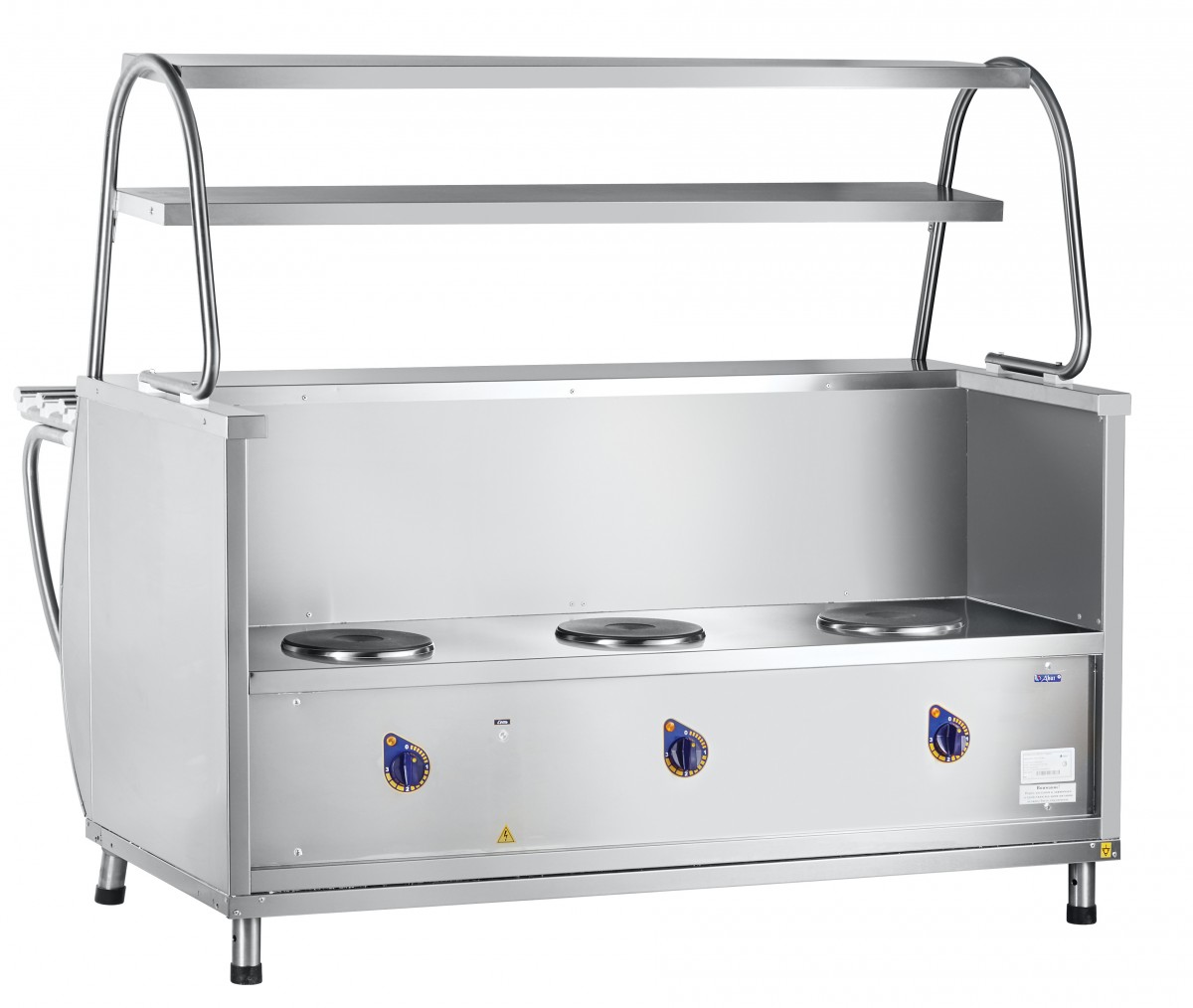 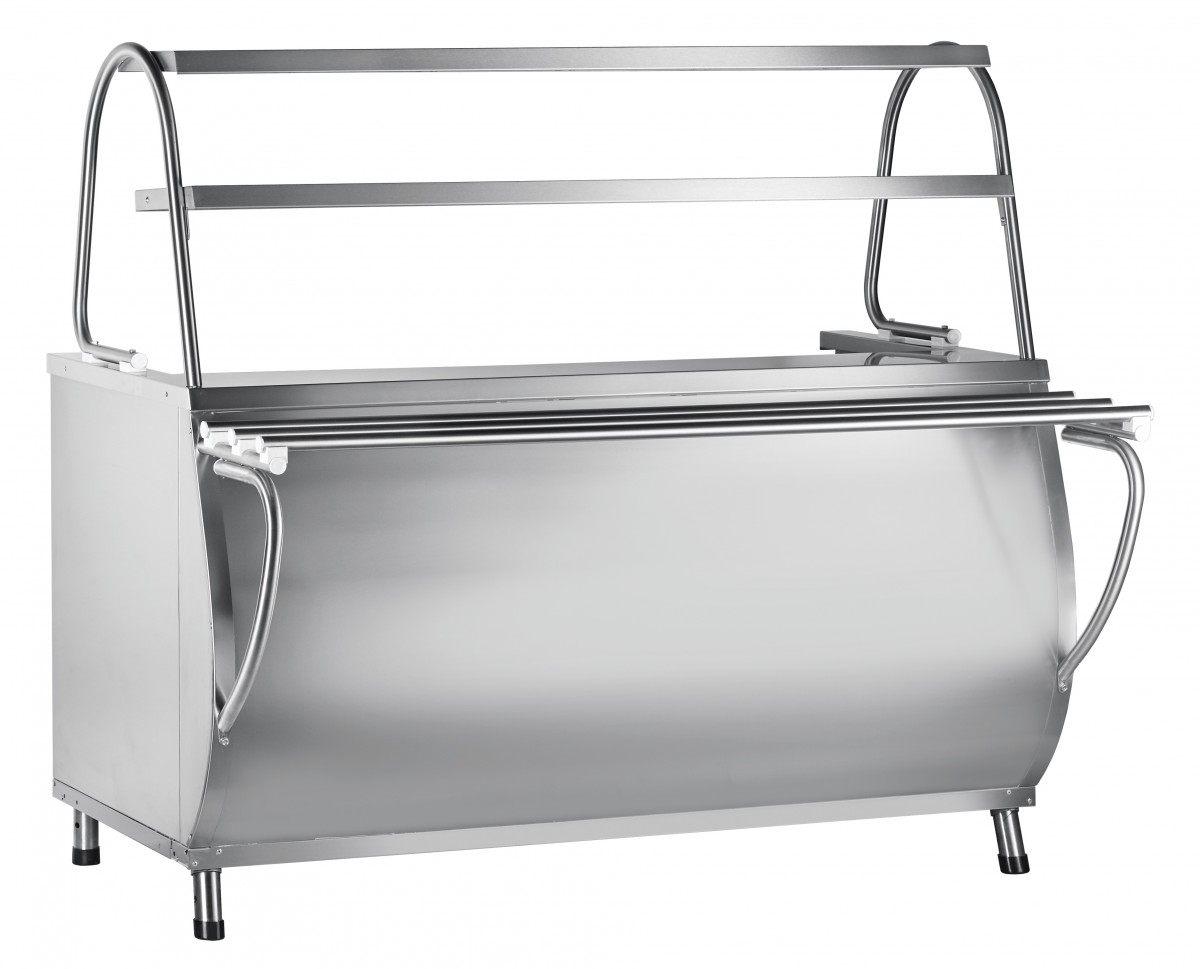 ПОСЛЕ
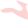 МАРМИТЫ
Зона отдыха
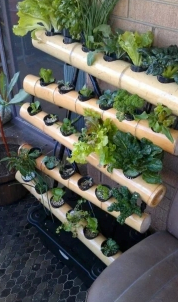 ДО
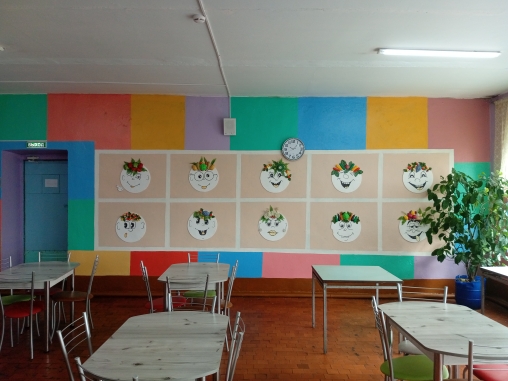 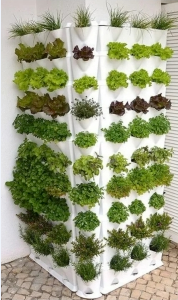 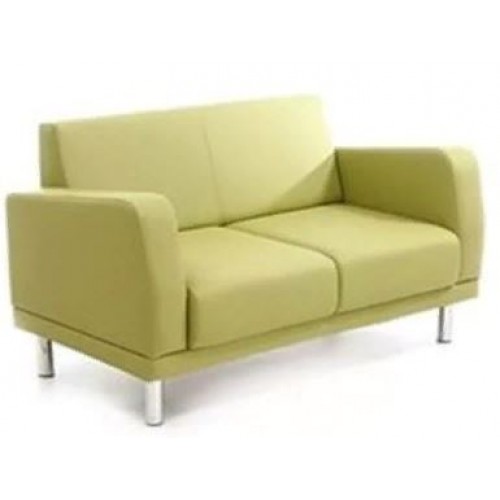 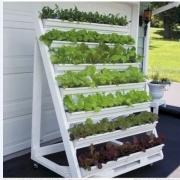 ПОСЛЕ
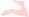 По центру 
стены будет 
стоять фитомодуль 
для горизонтального 
озеленения
По бокам 
от фитомодуля
Два дивана в зеленных 
оттенках
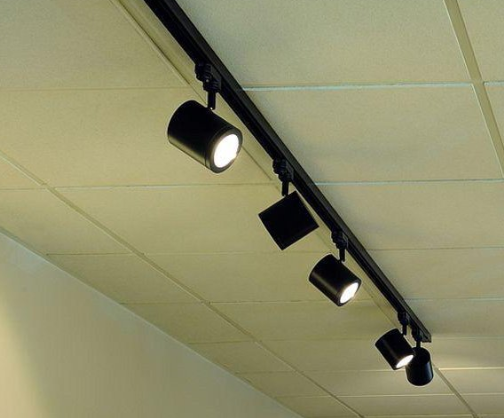 На стене над фитомодулем  горизонтальный стенд 
по профориентации, а над диванами вертикальные стенды по профориентации


На стендах будет размещена следующая информация:
Название профессии (повар, кондитер, пекарь, официант, дегустатор, технолог пищевой 
промышленности, диетолог)
2. Компетенции необходимые для приобретения профессии.
3. Учебные заведения в Приморском крае где можно получить данную профессию (с коер-кодом для 
перехода на сайт учебного заведения.
Под потолком дополнительное 
освещение
Оформление окон обеденного зала
ПОСЛЕ:
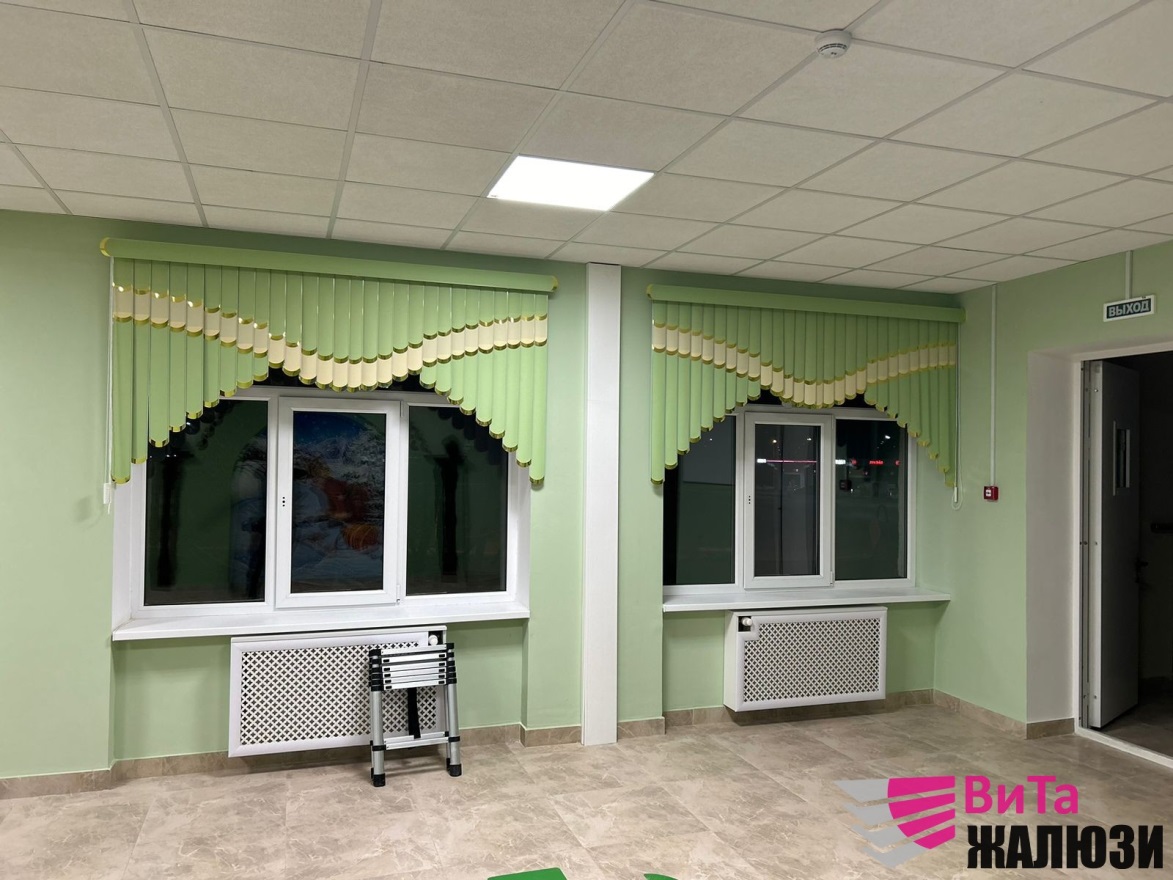 ДО:
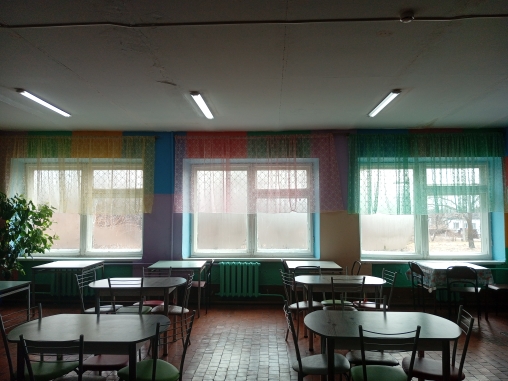 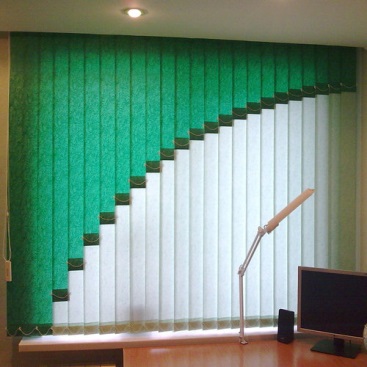 Зона взвешивания
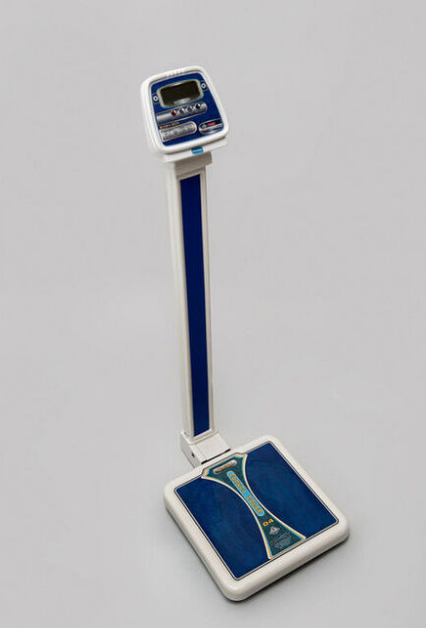 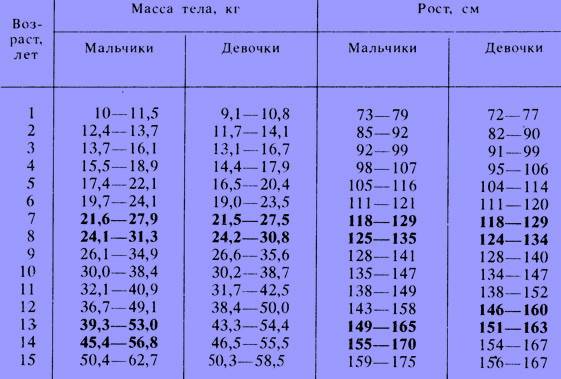 Стенд с нормами веса и роста
Весы напольные медицинские 
электронные
Замена оборудования в пищеблоке
Перечень технологического оборудования

Стол охлаждаемый -1шт. 72605р.
Порционные весы – 1 шт, 22 342 р.
Шкаф жарочный – 1 шт, 142 890 р.
Плита ЭП-4ЖШ -1 шт, 121344 р.
Сковорода электрическая Промаш СЭЧ-0,25Н- 1 шт, 107400р.
Электрическая сковорода 40 см-толстостенный корпус из литого алюминия – 1 шт, 19580 р.
Полки для досок 2 шт -18000 р
Полки для крышек 2 шт – 22000
Полка настенная (полуоткрытая) 2 шт -29200р
Полка настенная (закрытая) -1 шт – 16700 р
Планетарный миксер Gastromix B5(на 5 литров) 
Кухонная утварь 30000р.
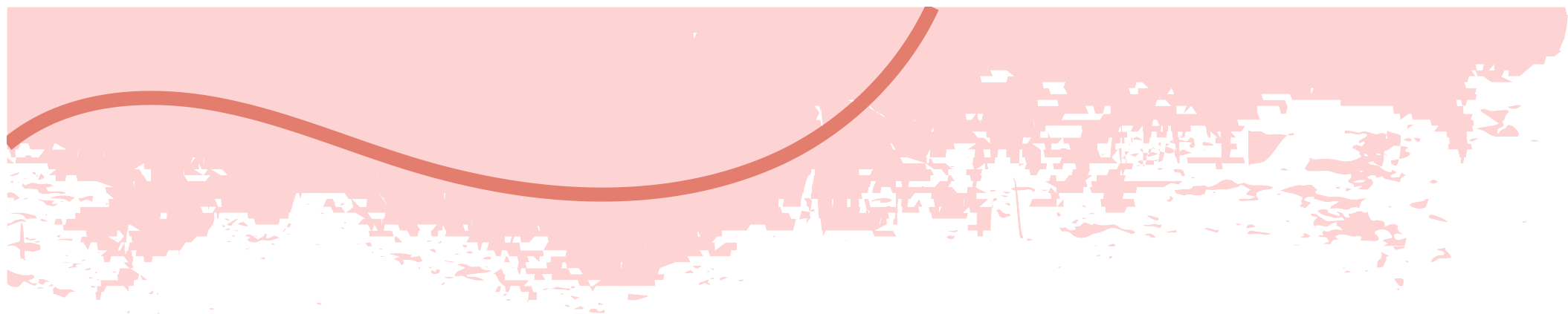 Ожидаемые результаты:
Столовая станет современной с комфортными зонами приема пищи и отдыха
Использование школьной столовой во внеурочной деятельности
Обеспечение надлежащих условий для трудовой деятельности сотрудников пищеблока
Повышение качества питания
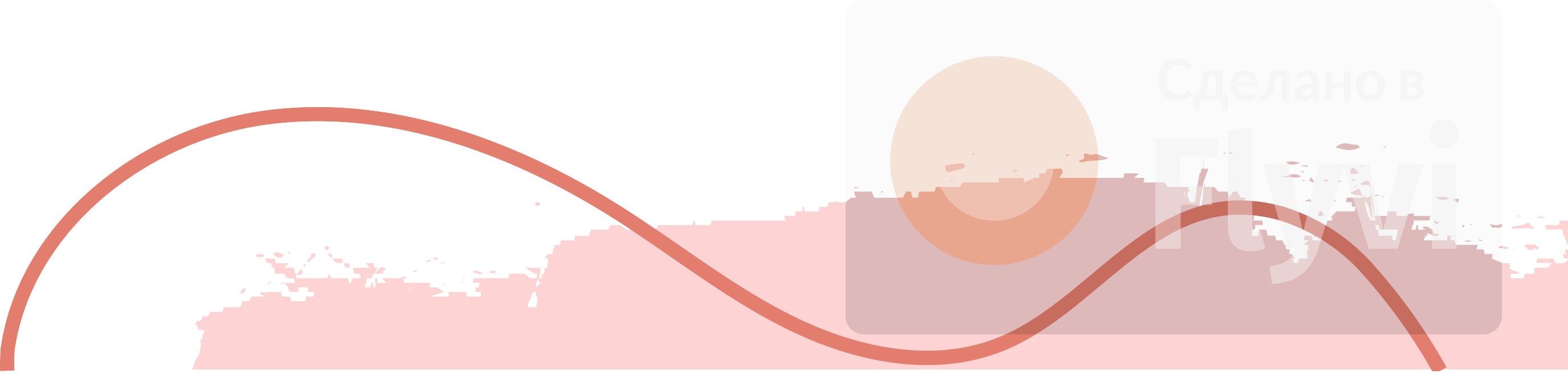